The Zigs and Zags of Human Evolutionary History
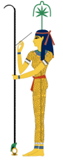 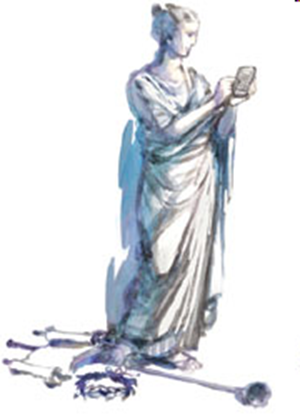 Peter Turchin
University of Connecticut and
Complexity Science Hub-Vienna
Clio
Seshat
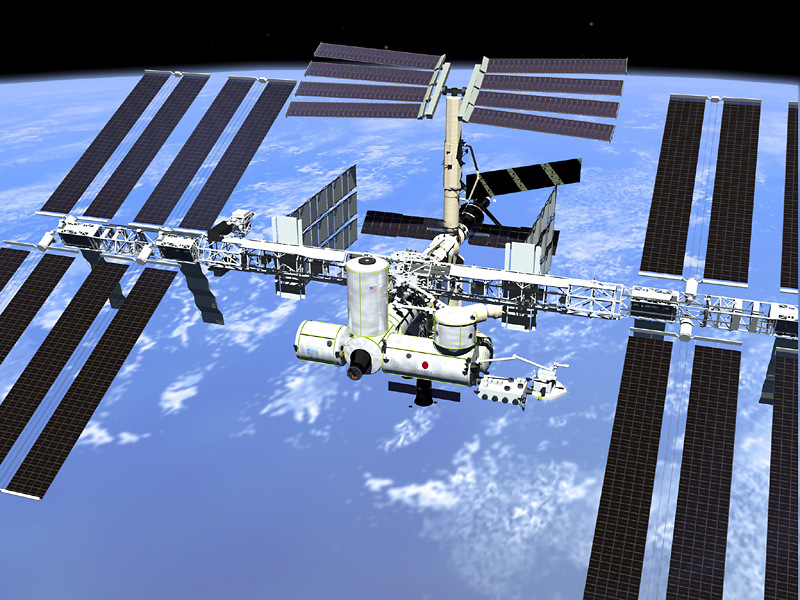 International Space Station
Built by Roscosmos, NASA, ESA, JAXA, CSA
Cost: $150 bln
3 mln people-years
>1 bln citizens in participating countries
Humans are capable of cooperating in huge groups of strangers
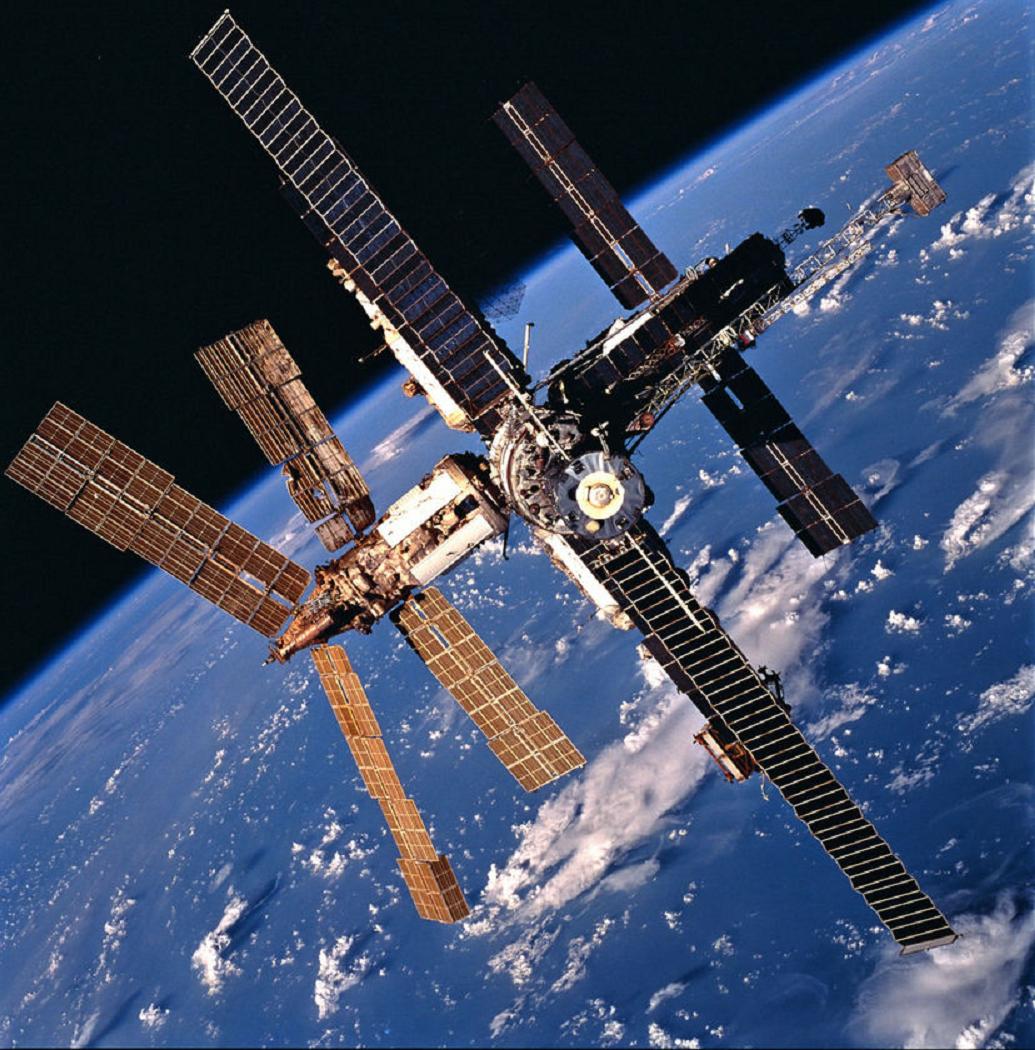 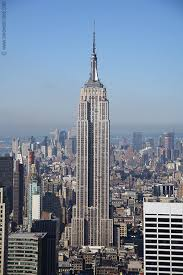 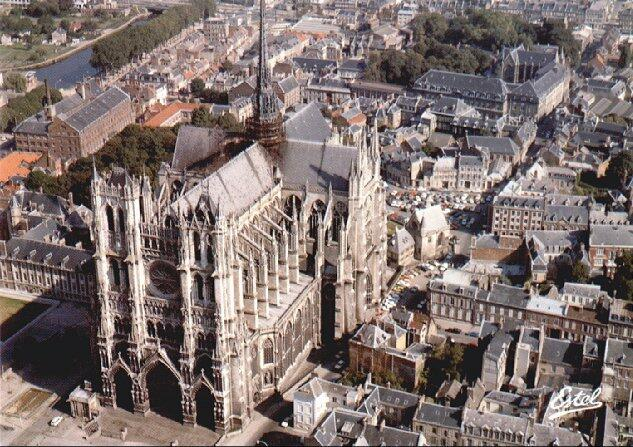 Empire State Building, 1930
Amiens Cathedral
1220
Great Pyramid of Giza, 2540 BC
Göbekli Tepe, 9th millennium BC
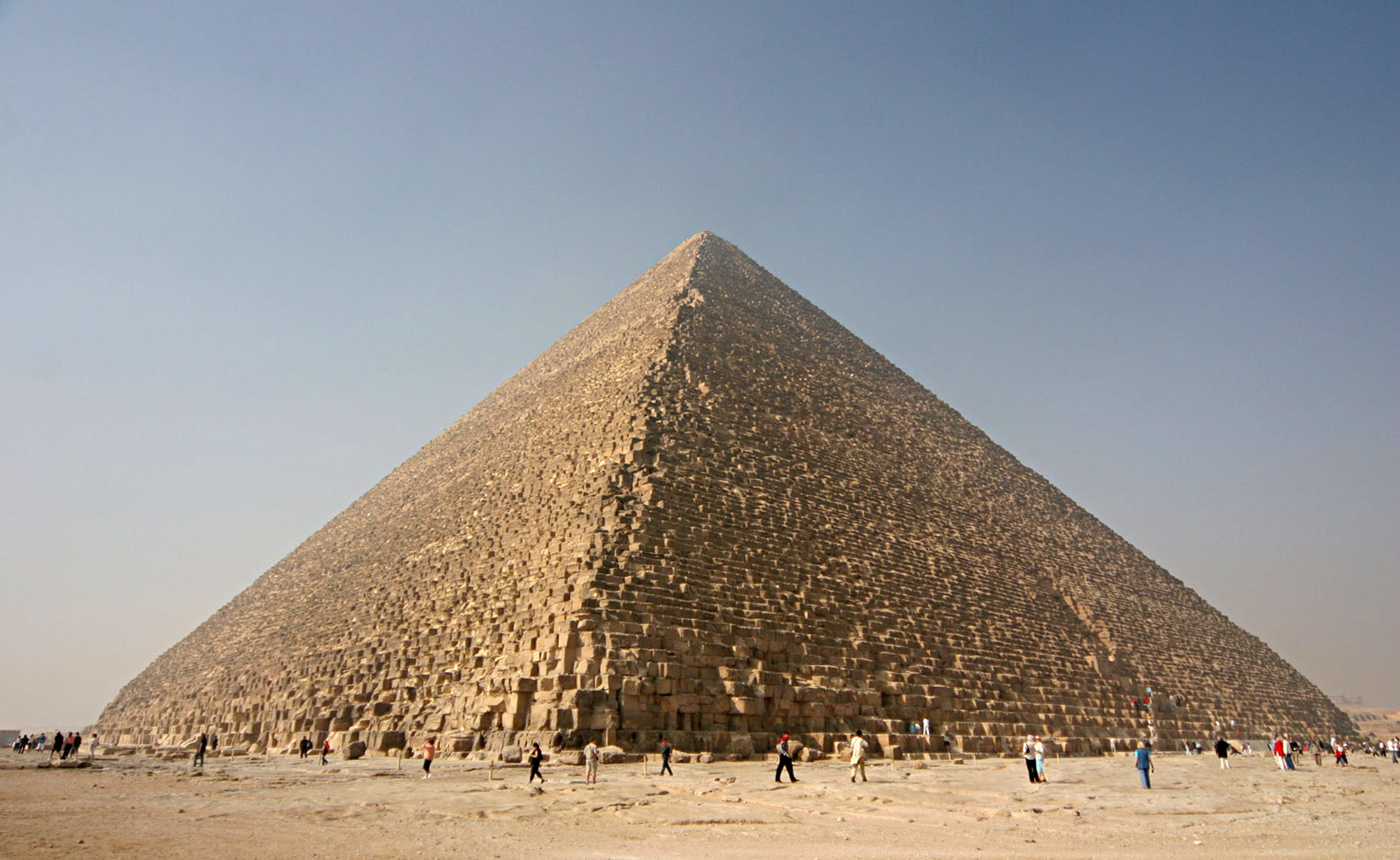 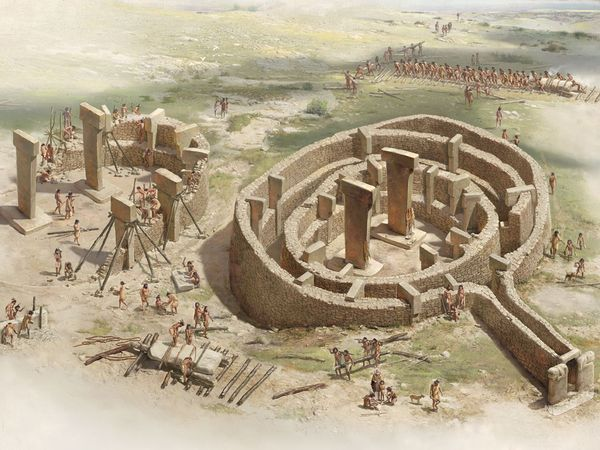 A Social Scale
Social scale of a leaf cutter ant colony: 1,000,000s
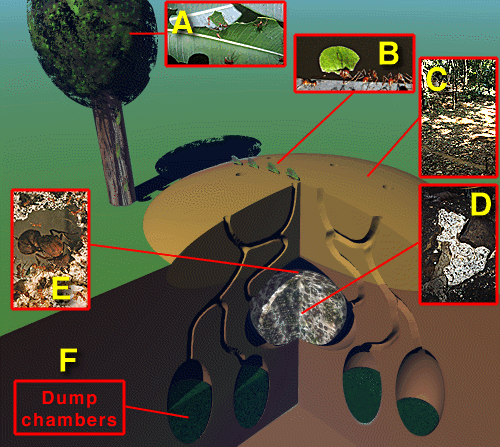 A Social Scale
Humans are champion cooperators – an “ultrasocial species”
The Puzzle of Ultrasociality
Ultrasociality: extensive cooperation among very large numbers of genetically unrelated individuals
Ultrasociality was a key glue holding together historical mega-empires
But cooperation is fragile and is easily destroyed by “free-riding”
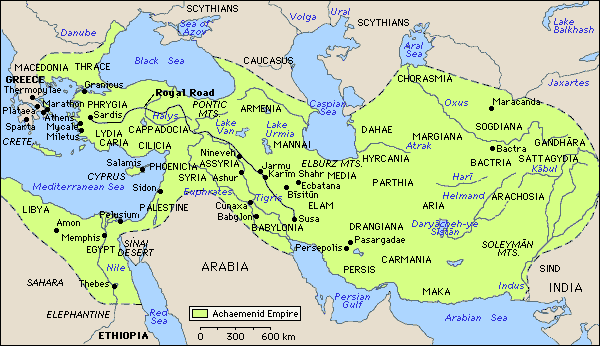 How did it evolve?
This is one of the unresolved Grand Questions of social science
Achaemenid Empire: 2.5 kya
The Z-Curve of Human Inequality over the Long Term
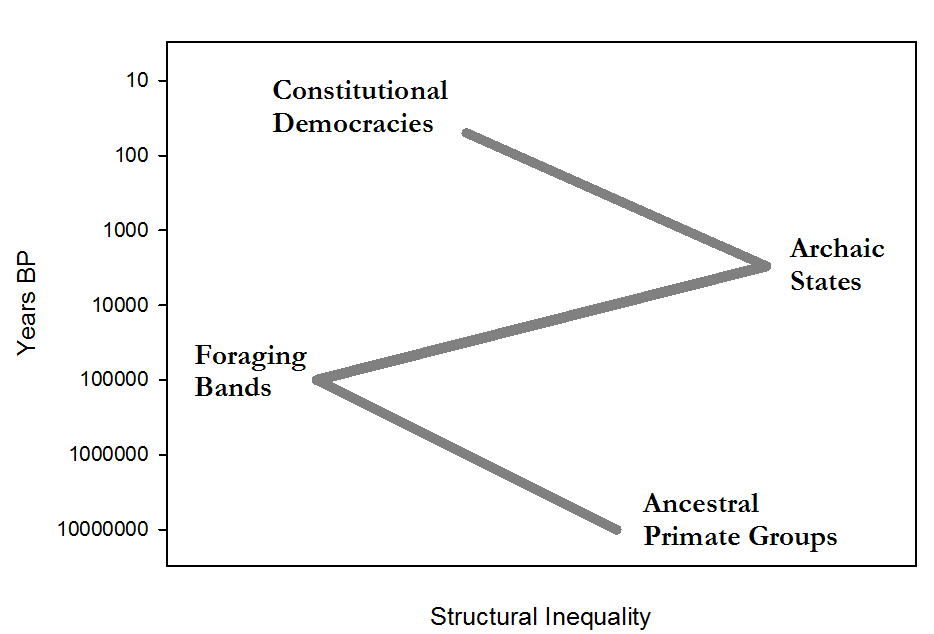 Major Themes
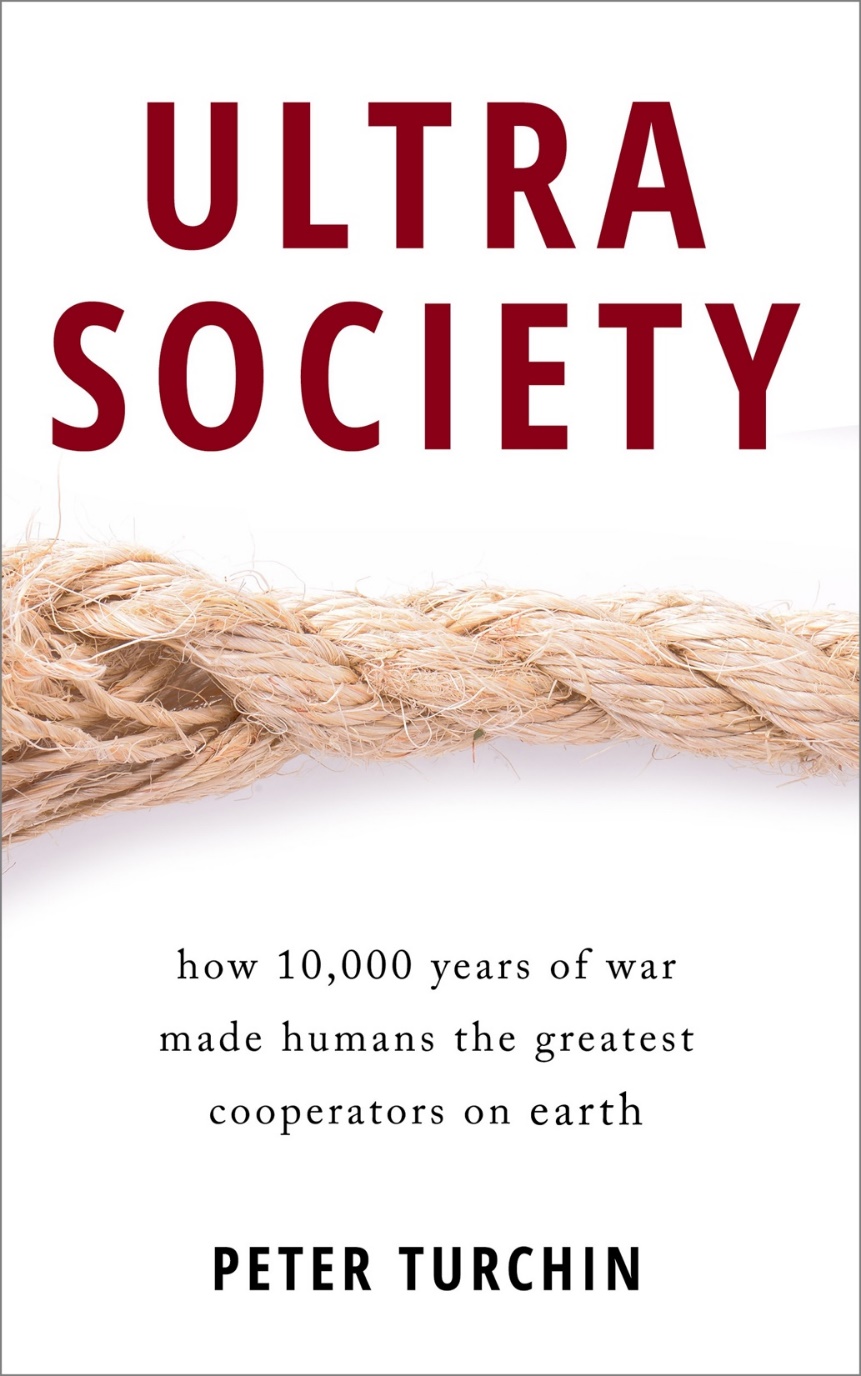 Theory
Cultural Multilevel Selection (CMLS) explains the Z-curve of human inequality
Data
Seshat: Global History Databank quantifies trajectories of social complexity
Testing Theories
rival explanations of the evolution of human sacrifice
Evolution of Large-Scale Complex Societies: Many Theories
Resource base (agriculture)
Childe, White, Service, Diamond
Social differentiation and class structure
Marx, Engels, Patterson
Warfare and circumscription - Carneiro
Economics and trade, problem-solving and information processing, …
Cultural Multilevel Selection
Boyd, Richerson, D.S. Wilson, Bowles
The Central Question:How can ultrasocial traits spread?
It is not a simple matter of accounting for their benefits for integration of large-scale societies
these institutions have significant costs
and historical record indicates that they repeatedly collapsed when societies scale down
need an evolutionary mechanism to explain the spread of such traits despite the costs
Should rulers and elites be self-serving? Or should they act in prosocial ways that benefit governed populations?
Small-scale societies
Egalitarian
Integrated by face-to-face interactions
Typical size – several hundred, at most a few thousand individuals
Social Brain theory: humans can maintain face-to-face cooperation in groups of up to 100-200 individuals 
social channel capacity = 150 (“Dunbar number”)
How did evolution break through the threshold imposed by face-to-face interactions?
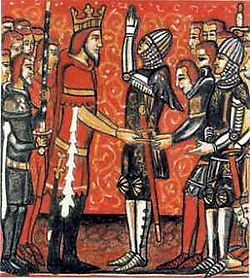 Hierarchical Organization
A binary relationship
lord-vassal
chiefly village/subordinate village
An elementary building block for constructing hierarchical social nets
Roland pledges his fealty to Charlemagne
Adding hierarchical levels allows building social networks of unlimited size
Hierarchical social organization(chains of command)
allows to increase group size without increasing social channel capacity
enables political and administrative organizations (bureaucracies)
increases efficiency of military operations
Hierarchically organized large-scale societies win in competition with nonhierarchical (and “heterarchical”) societies
The Dark Side of Hierarchy: inequality and despotism
Hierarchy inevitably leads to inegalitarian societies
“the Iron Law of Oligarchy” (Michels 1911)
A common route in human history:
temporary, ad hoc military leaders convert themselves into permanent, hereditary chiefs
use religion to legitimize inequality
The First Turn (‘Zig’)
The Neolithic transition
agriculture, potential surplus, private property, and intensification of warfare
The rise of hierarchical societies: chiefdoms and archaic states
Appearance of extreme forms of inequality (‘despotism’):
deification of rulers
human sacrifice
slavery
unequal rights for commoners and elites
enormous differentials in power & wealth
Downside of Extreme Inequality
Inequality corrodes cooperation
between rulers and the ruled
but also within the elites 
Hugely unequal societies are vulnerable
to internal revolution
to external conquest 
As societies grew in scale the social costs of extreme inequity increased
“legitimation crisis of the early state”
Jürgen Habermas, Robert Bellah
A CMLS View of Inequality
Inequality serves powerful individuals (rulers and elites)
increases their genetic fitness!
But it undermines social cooperation 
despotic societies are fragile and liable to collapse
Thus:
Inequity norms tend to increase within societies: inequality and despotism grow
Competition between societies weeds out despotic societies: prosocial and equity-promoting norms spread
Axial Age (?)
Intensification of military intersocietal competition after 1000 BCE
iron weapons, cavalry, composite bows
Selection pressure for larger social size
“God is on the side of big battalions” 
Inability of despotic archaic states to scale up
“legitimation crisis” (Habermas, Bellah)
Increased selection pressure for:
equity-promoting norms
constraints on rulers to act prosocially
the rebellious nobles who had revolted against me and whose skins I had stripped off, I made into a trophy: some in the middle of the pile I left to decay; some on the top of the pile on stakes I impaled; some by the side of the pile I placed in order on stakes; many within view of my land I flayed; their skins on the walls I arranged; of the officers of the King's officer, rebels, the limbs I 
cut off; Ahiyababa 
to Nineveh I 
flayed and 
fastened his skin 
to the wall.
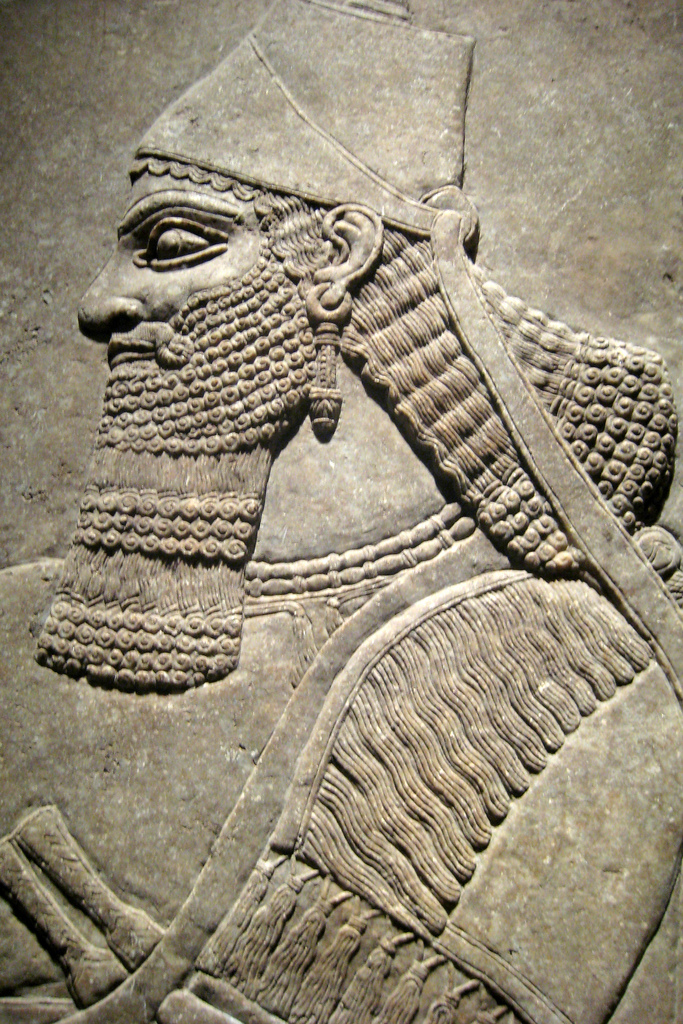 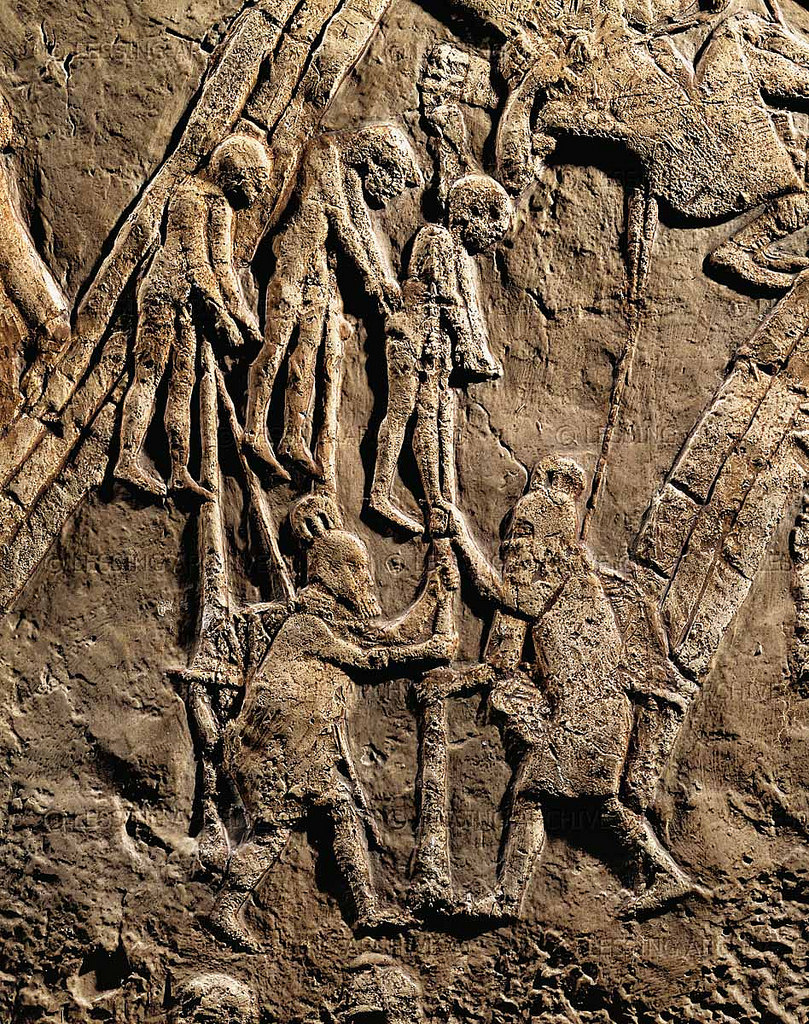 I am Tiglath Pileser the powerful king; supreme King of Lashanan; King of the four regions; King of all Kings; Lord of Lords; the supreme; Monarch of Monarchs; the illustrious Chief ...
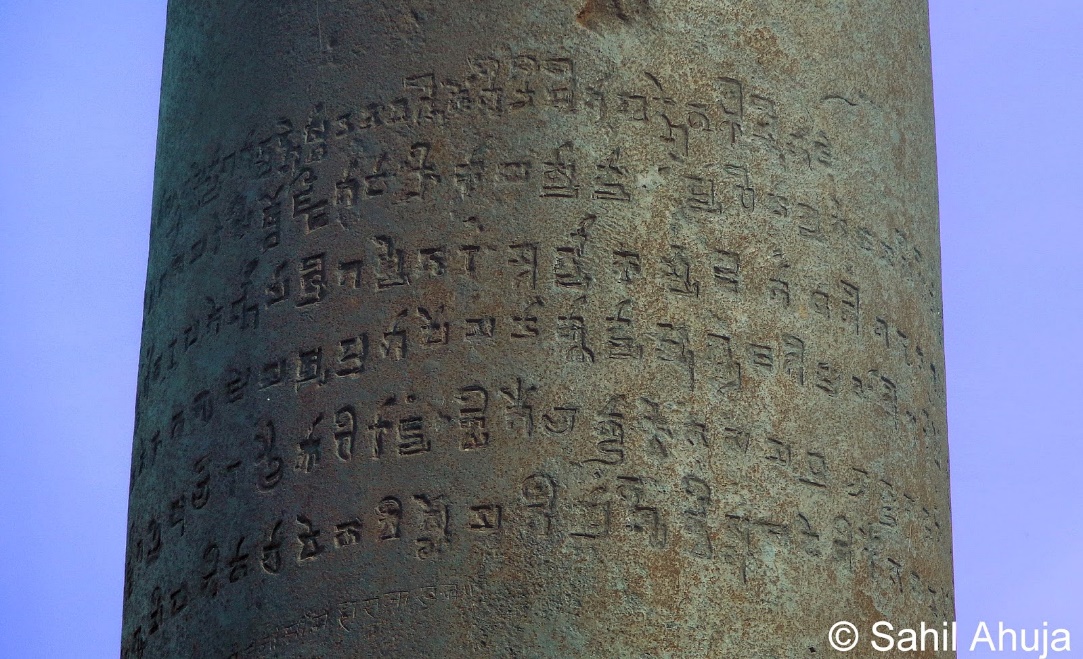 Ashoka Maurya (III c. BC)
I made provision for two types of medical treatment: medical treatment for humans and medical treatment for animals.
Wherever medical herbs suitable for humans or animals are not available, I have had them imported and grown. 
Along roads I have had wells dug and trees planted for the benefit of humans and animals.
My magistrates are working among the people. The hearing of petitions and the administration of justice has been left to them so that they can do their duties confidently and fearlessly and so that they can work for the welfare, happiness and benefit of the people in the country. 

From the Fourth Pillar Edict of Ashoka
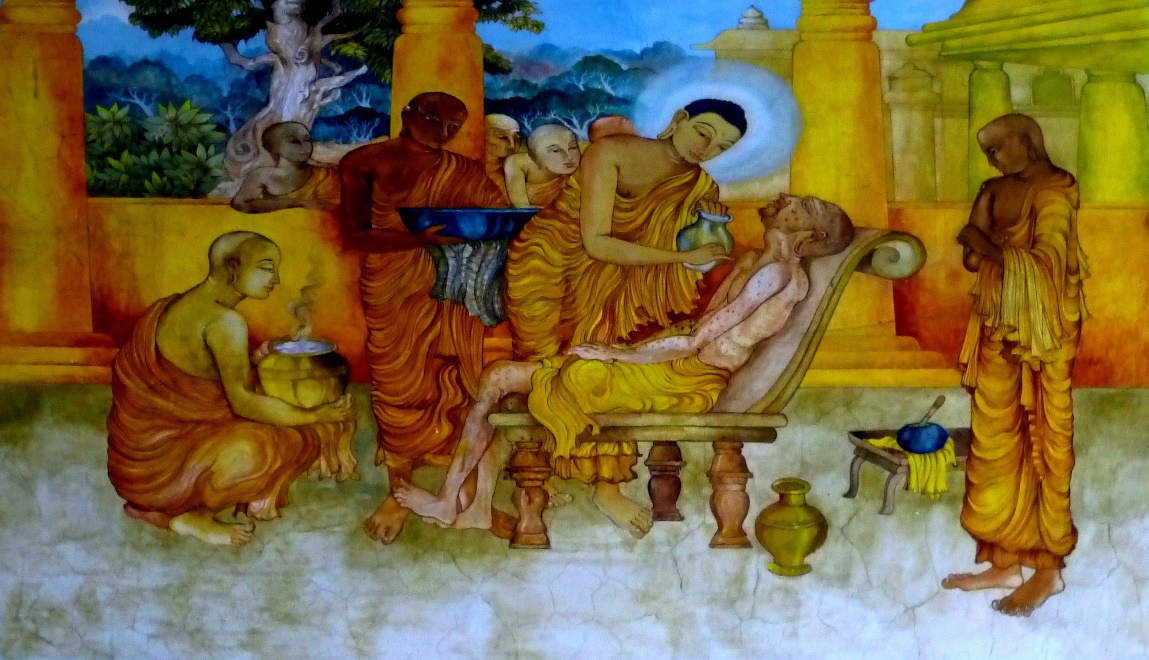 The Second Turn (‘Zag’)
The Axial Age (c.800–200 BCE) 
The rise of ‘world religions’ 
a “universally egalitarian ethic” (Bellah)
but religion can legitimate both equality and inequality
Spread of norms and institutions constraining rulers to promote the public good
Gradual disappearance of extreme forms of human inequality 
abolition of human sacrifice, deification of rulers, slavery, etc
More recently: universal human rights and democratic forms of governance
The CMLS Predictions
It’s not really “Axial Age”
The prediction is about the relationship between inequality and social scale
The predicted relationship is nonlinear
inequality rising from small-scale to mid-scale societies
inequality falling from mid-scale to large-scale societies
The probability of appearance and spread of equity-promoting institutions should increase with social scale
Major Themes
Theory
Cultural Multilevel Selection (CMLS) explains the Z-curve of human inequality
Data
Seshat: Global History Databank quantifies trajectories of social complexity
Testing Theories
Rival explanations of the evolution of human sacrifice
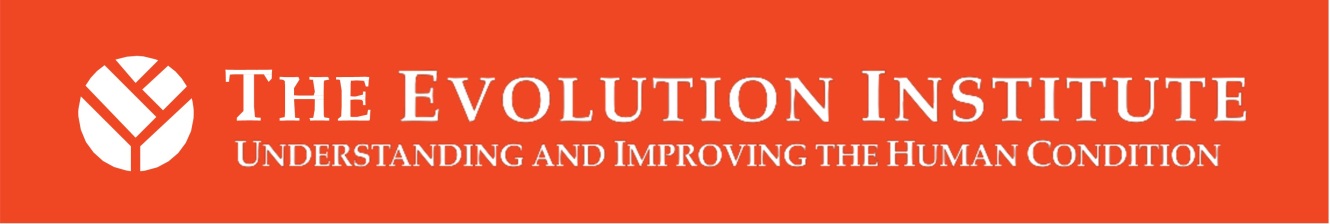 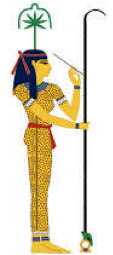 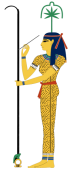 SESHAT: Global History Databank
The huge corpus of knowledge about past societies collectively possessed by academic historians is almost entirely in a form that is inaccessible to scientific analysis, stored in historians’ brains or scattered over heterogeneous notes and publications. The huge potential of this knowledge for testing theories about political and economic development has been largely untapped.
Project goals: 
Build a web of facts about past societies, connected along spatial, temporal, and conceptual dimensions
Survey diversity in social evolutionary trajectories and identify general patterns 
Test and reject theories of sociocultural evolution
World Sample-30
Seshat: The Global 
History Databank
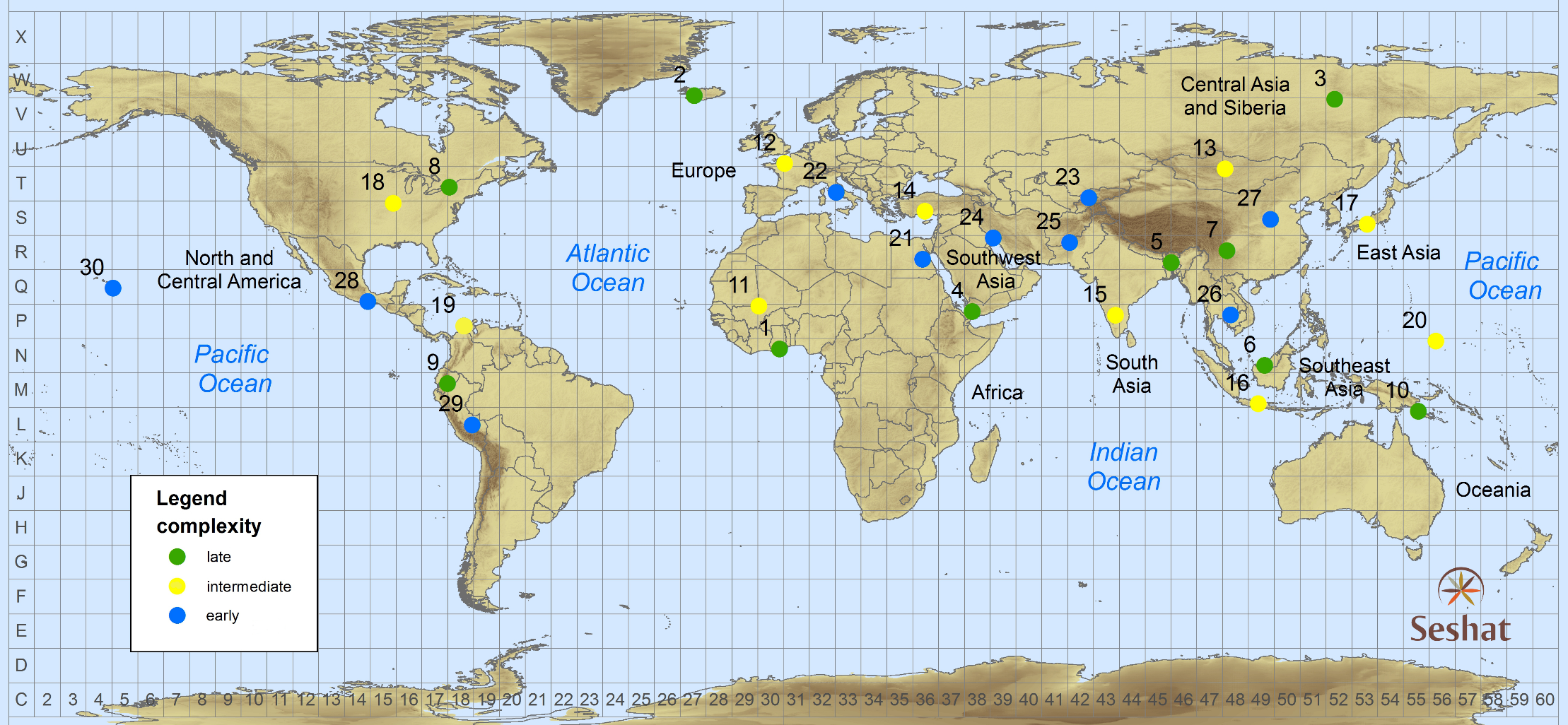 [Speaker Notes: - sample societies from around the globe]
A Global Sample of the Historical and Archaeological Record
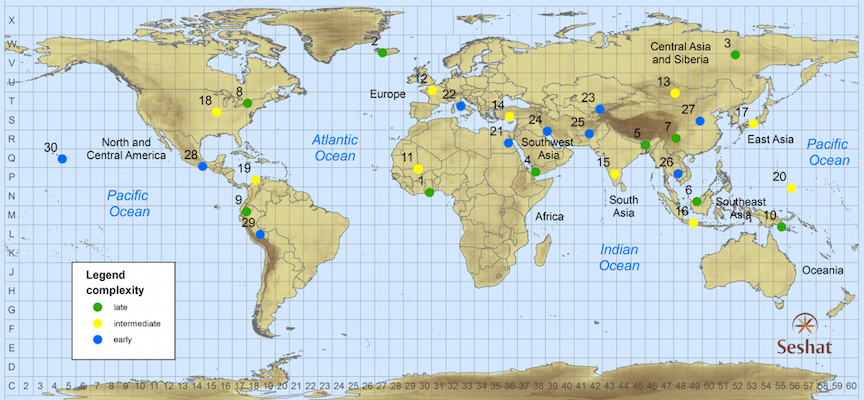 At each sample point we code societies that occupied the area from the Neolithic to the Industrial Revolution. For example, Upper Egypt’s polities range from the Badarian to the Ottoman Empire.
Constructing a spatio-temporal dataset
Seshat: The Global 
History Databank
Example of a Seshat Record: 
CapPop value for EgNKRam

♠ Population of the largest settlement ♣ {100,000; [250,000-300,000]} ♥
"the later Ramesside period marked a new era, when Pi-Ramesses, in the eastern Delta, became the main capital of the kingdom. The Austrian excavations are gradually revealing the huge dimensions and complexity of this metropolis of about 18km2 and 250,000–300,000 dwellers." [68] 

Seshat Workshop on Egypt (Oxford, 2014): Bietak estimates that the population of Pi-Ramesses was around 250,000.

John Baines (Jan. 2017): can’t be more than 100k

Per-Ramesses topography - should be up-to-date hectare estimates in [69]                                        
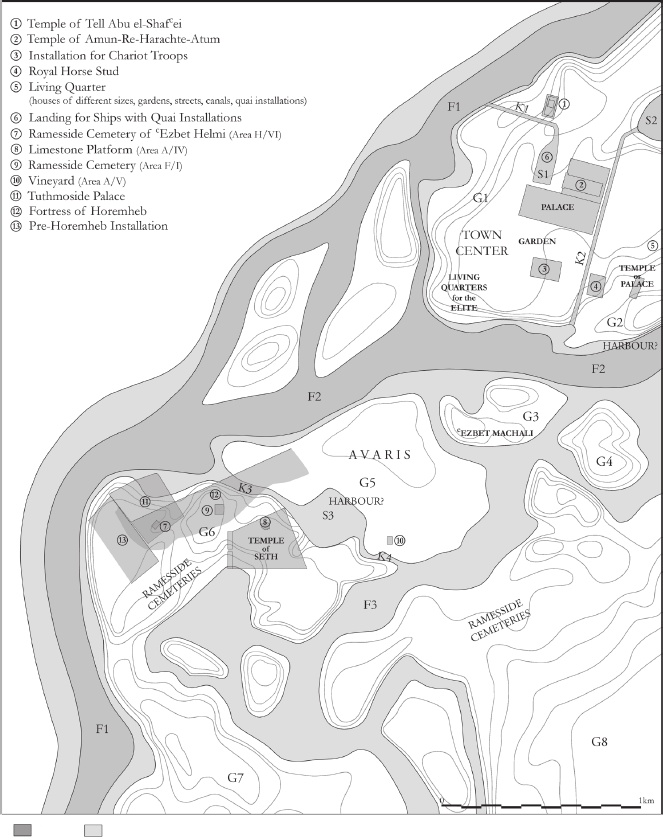 Seshat Status, July 2018
34 NGAs
450 (quasi)polities
1500 variables
>200,000 Seshat records
5,000,000 triples (RDF)
Major Themes
Theory
Cultural Multilevel Selection (CMLS) explains the Z-curve of human inequality
Data
Seshat: Global History Databank quantifies trajectories of social complexity
Testing Theories
Two rival explanations of the evolution of human sacrifice
Quantifying Inequality
Structural inequality
deification of rulers
human sacrifice 
slavery
unequal rights for commoners and elites
Reproductive inequality
leveling institutions (e.g., monogamy)
Health inequality
Archaeological proxies: burials
quantity and quality of grave goods
retainer sacrifice
labor costs of tomb construction
Quantifying Inequality
Structural inequality
deification of rulers
human sacrifice 
slavery
unequal rights for commoners and elites
Reproductive inequality
leveling institutions (e.g., monogamy)
Health inequality
Archaeological proxies: burials
quantity and quality of grave goods
retainer sacrifice
labor costs of tomb construction
Human Sacrifice
Def: deliberate and ritualized killing of an individual to please or placate supernatural beings (such as gods, spirits, and ancestors)
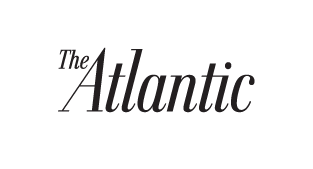 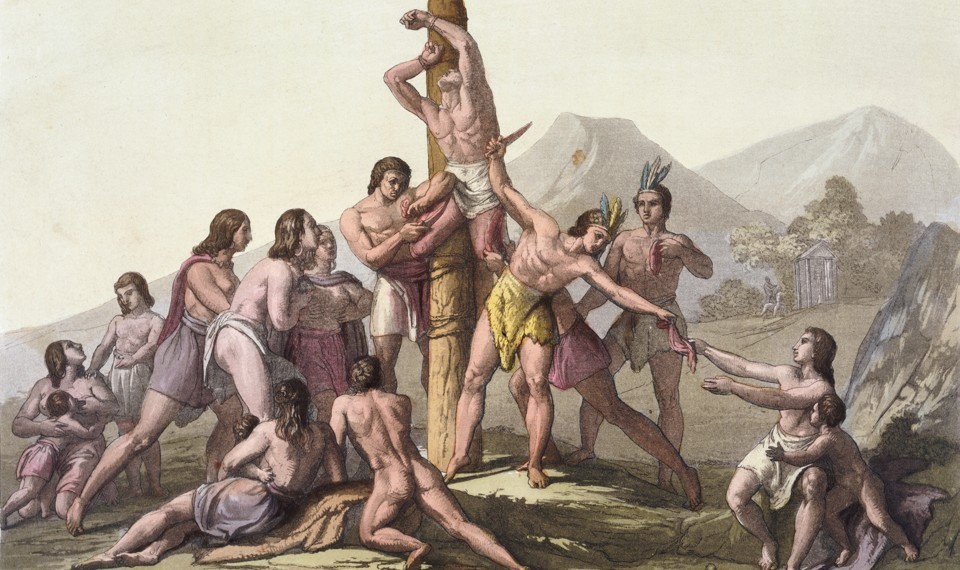 “the big-data approach to history has already provided a fascinating glimpse into the roots of social complexity”
Did Human Sacrifice Help People Form Complex Societies?
The debate over how well ritual killings maintained social order

LAURA SPINNEY                                                February 2018
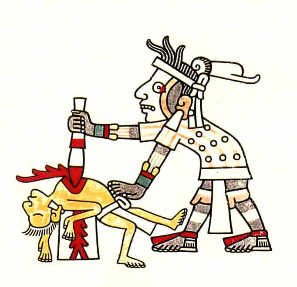 The Rise and Fall of Human Sacrifice
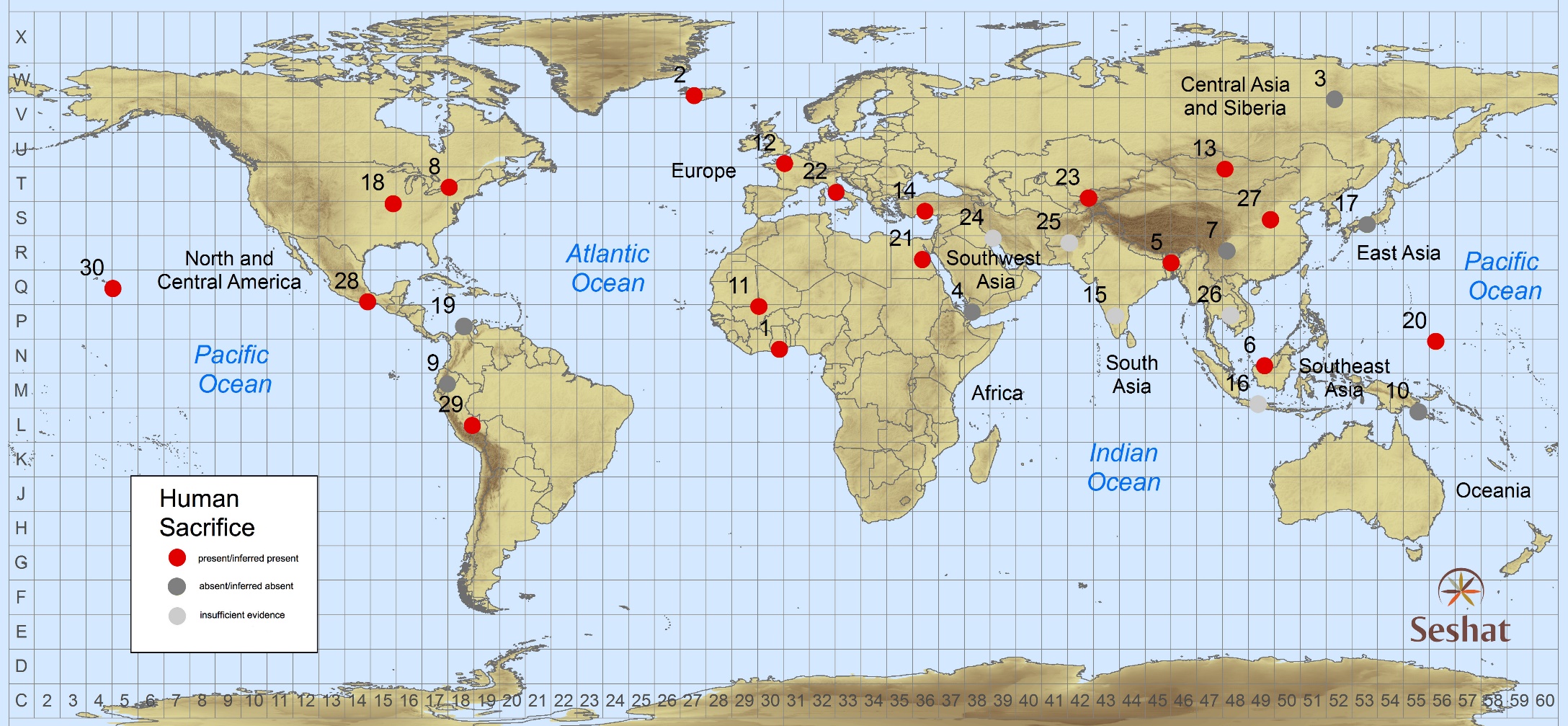 Red indicates NGAs where human sacrifice was practiced at some point in their history
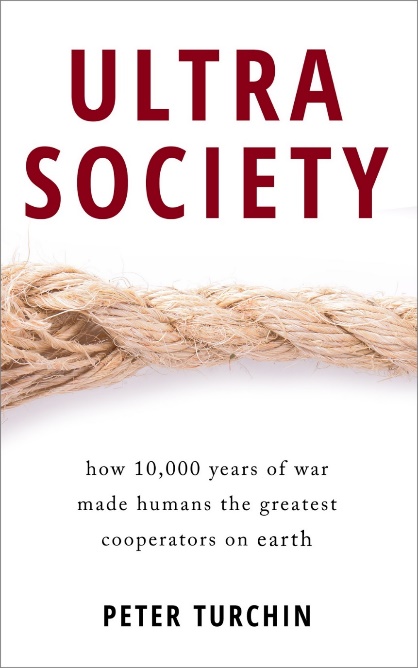 Cultural Multilevel Selection Theory predicts a nonlinear relationship: first rise, then decline of HS with social complexity
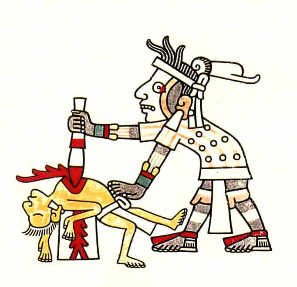 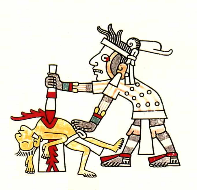 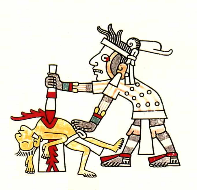 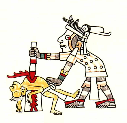 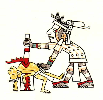 Absent
Present
Absent or rare
Human Sacrifice
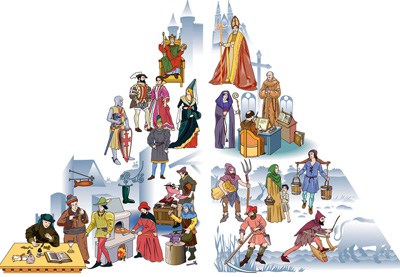 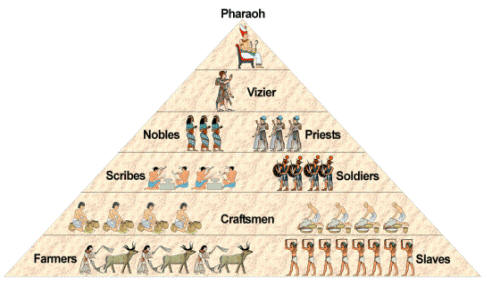 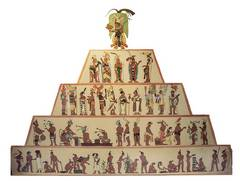 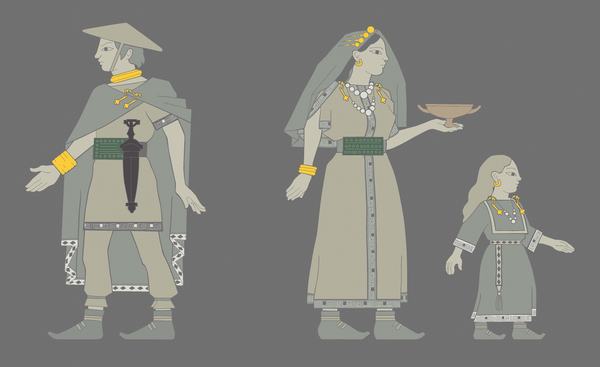 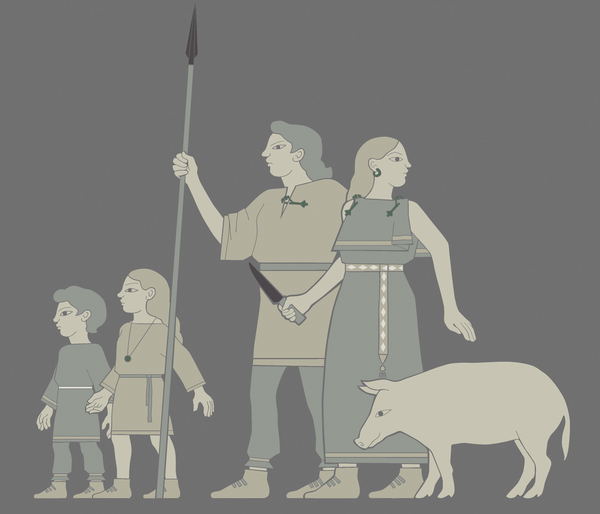 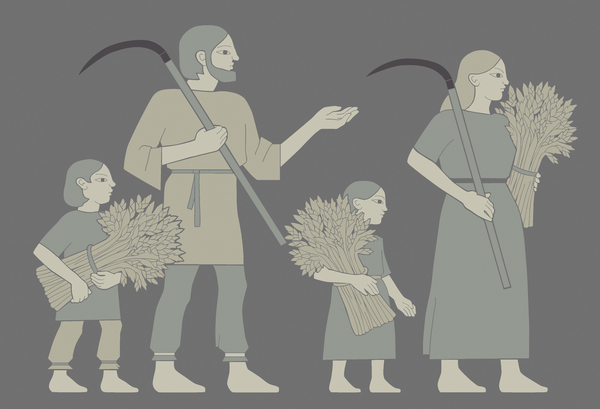 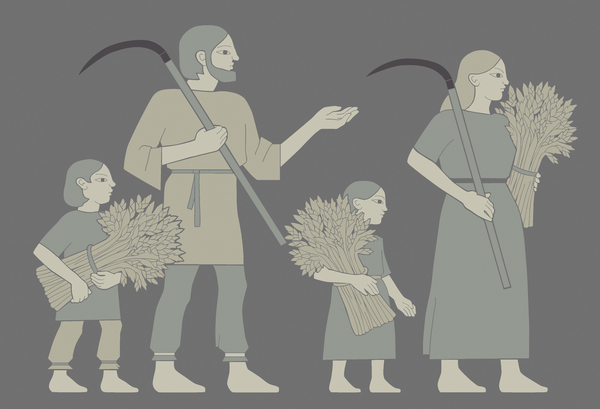 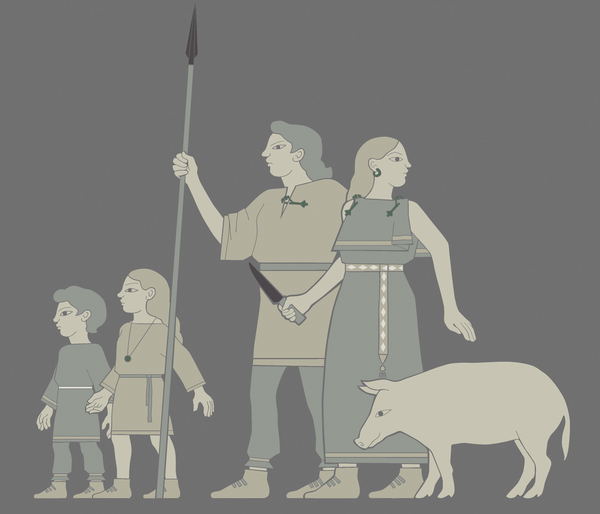 Egalitarian
societies
Hierarchical class societies
Increasing Social Scale
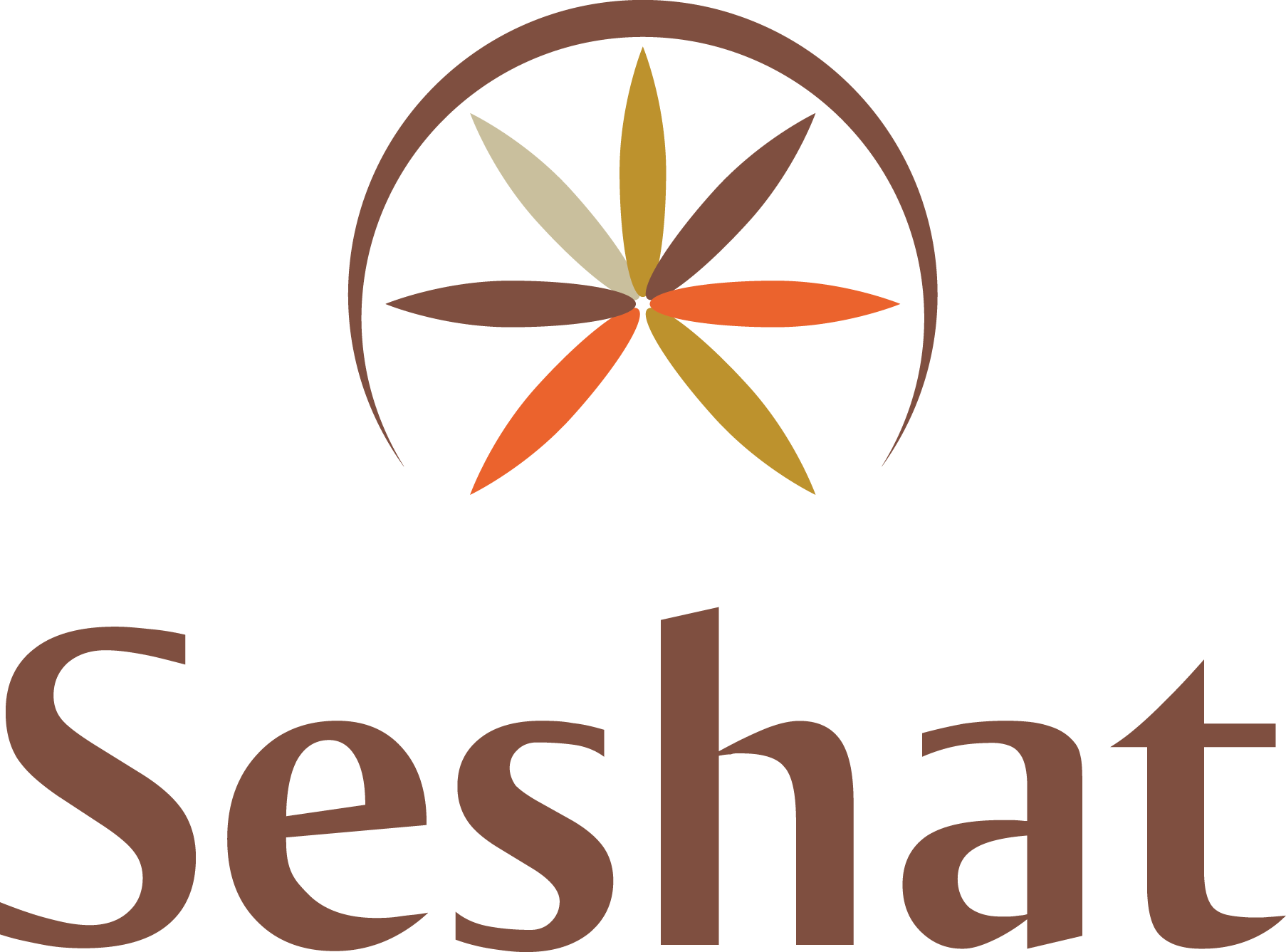 Alternative Theories
Social Control Theory (Watts et al. 2016)
HS is “functional”: it promotes and stabilizes social stratification
Prediction: HS should increases as societies become more hierarchical
The “Escalator of Reason” (Pinker 2011)
superstitious killings, including HS, crumble under the scrutiny of more intellectually sophisticated populace
Prediction: HS should decrease as populations become more literate and intellectually sophisticated
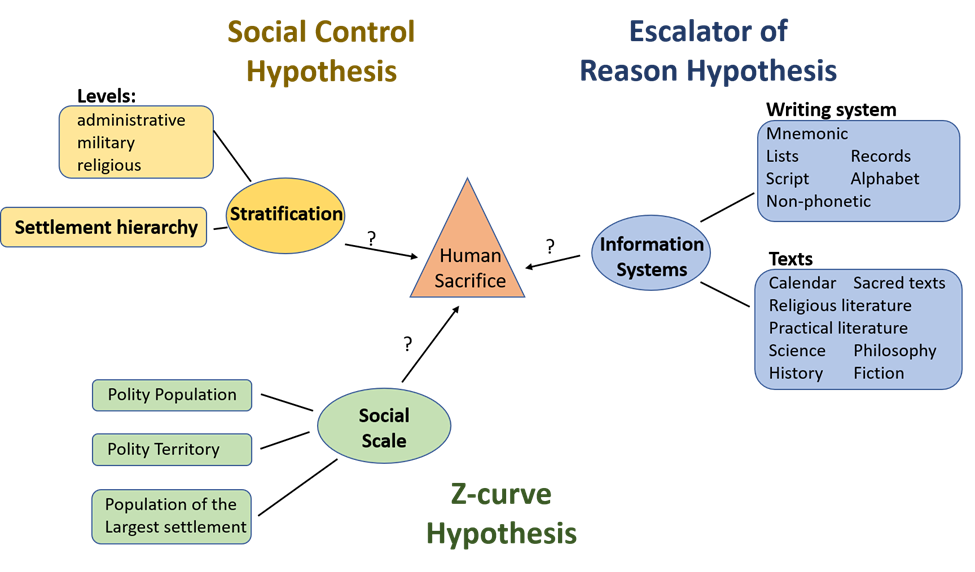 Regression Results

lm(formula = Y ~ ., family = binomial(link = "logit"), data=X)

            Estimate Std. Error z value Pr(>|z|)    
(Intercept) -6.64555    1.57371  -4.223 2.41e-05 ***
Lag1         4.80352    0.37998  12.642  < 2e-16 ***
Scale        1.87168    0.61434   3.047 0.002314 ** 
Scale.sq    -0.17719    0.05202  -3.406 0.000658 ***
Strat       -0.04979    0.19988  -0.249 0.803292    
Info        -0.07643    0.10728  -0.712 0.476186 
---
Signif. codes:  0 ‘***’ 0.001 ‘**’ 0.01 ‘*’ 0.05 ‘.’ 0.1
Nonlinear effect of complexity on HS
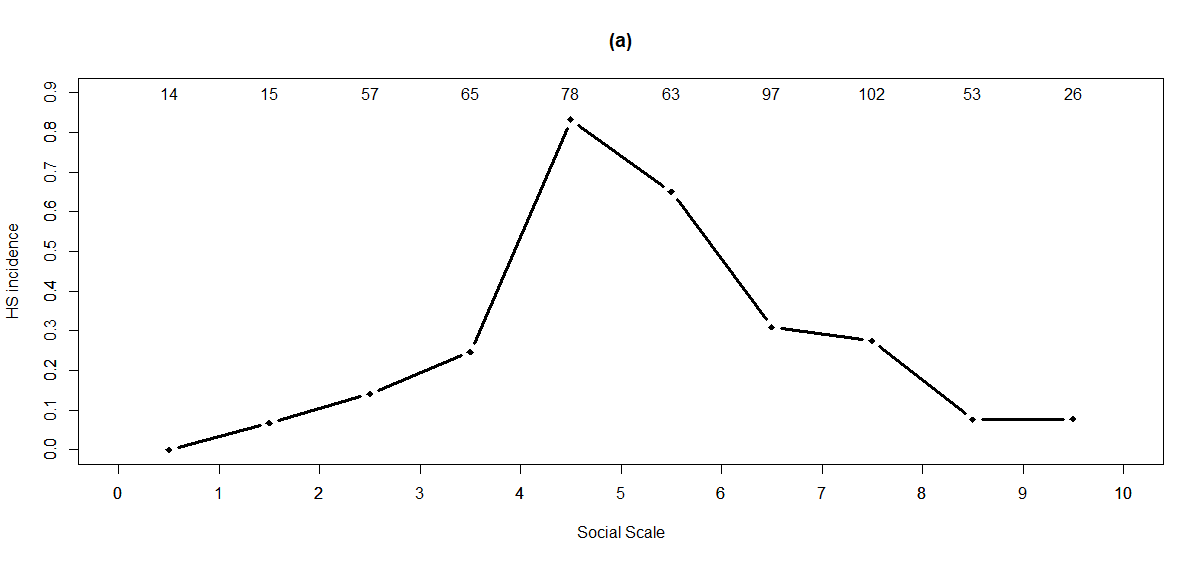 Large-scale societies
Our large-scale complex societies are based on ultrasociality
the capacity of humans to cooperate in huge groups of strangers
Cooperation is fragile
and so are large-scale societies
Inequality corrodes cooperation
it is one of the early warning signs of societal dysfunction
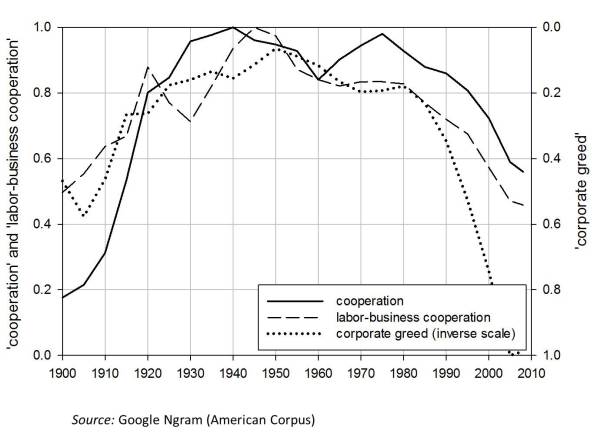 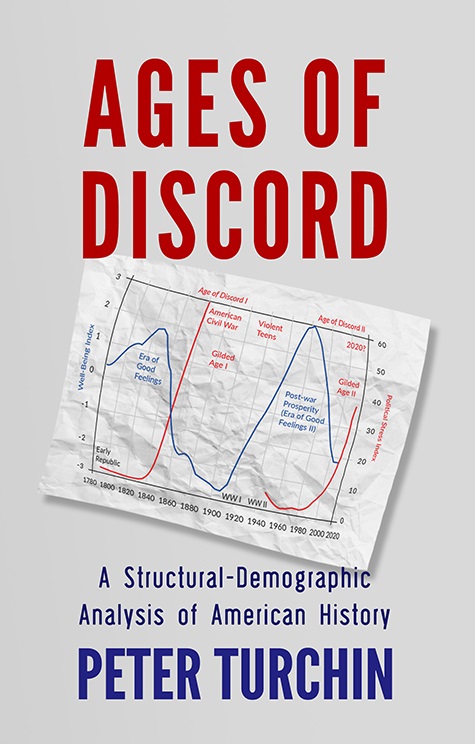 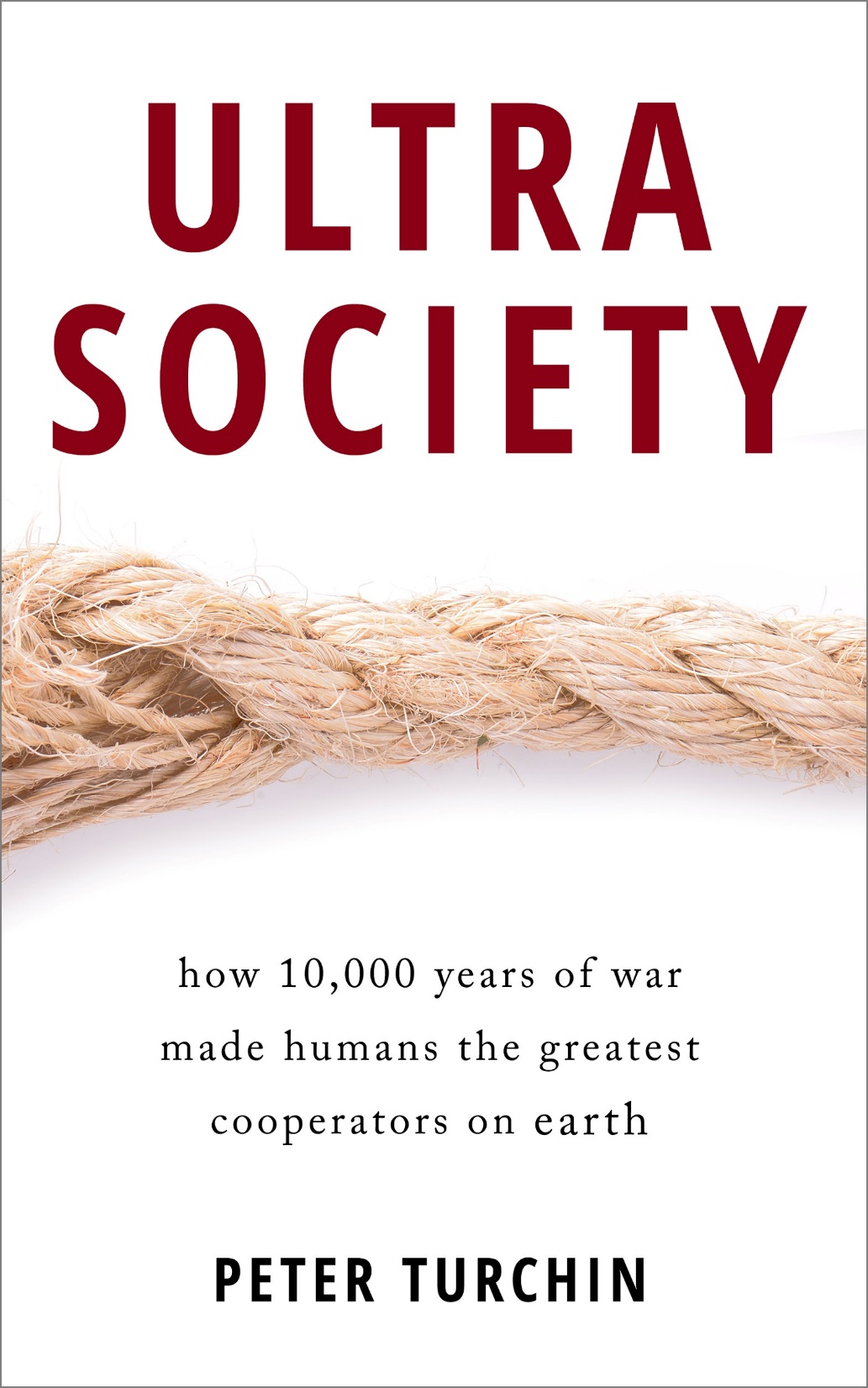 The Seshat Team
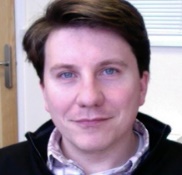 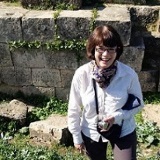 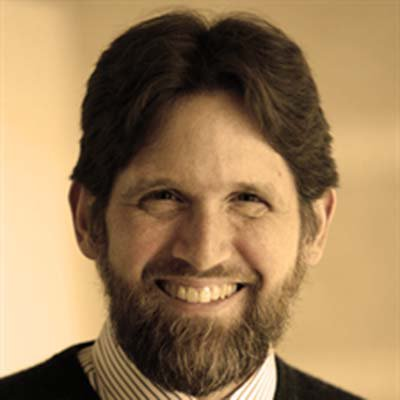 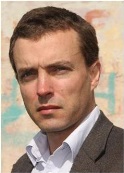 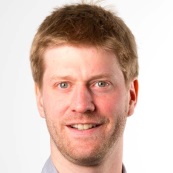 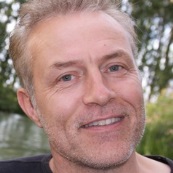 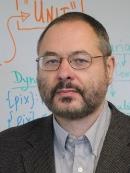 Directors
Domain Experts
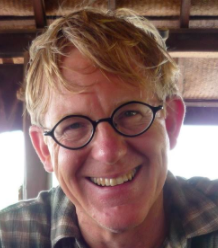 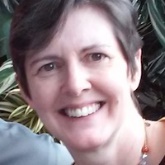 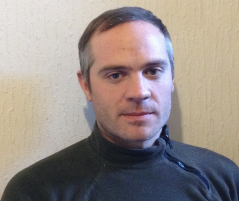 Kevin Feeney   Pieter Francois  Harvey Whitehouse   Peter Turchin
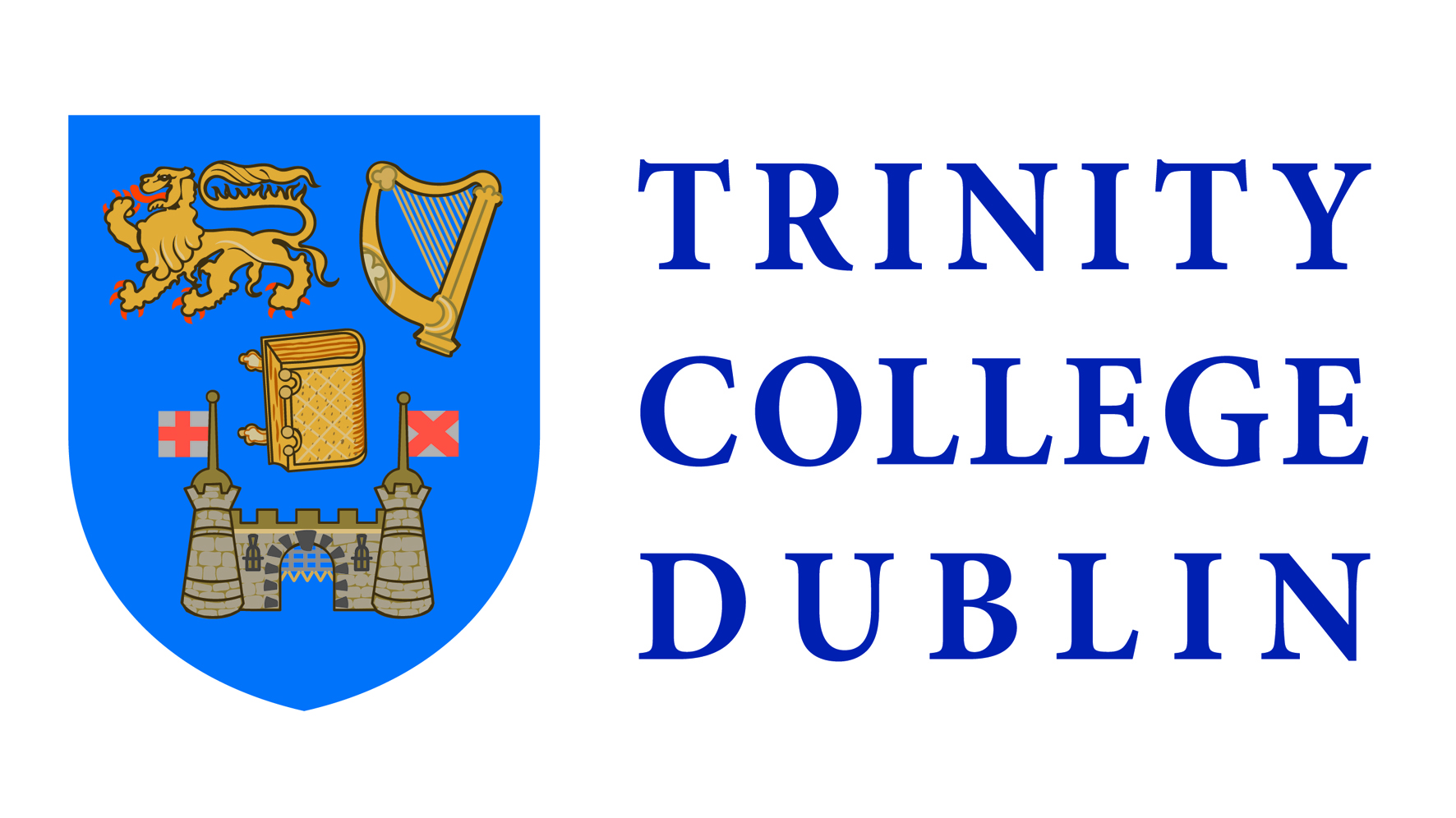 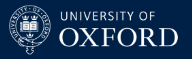 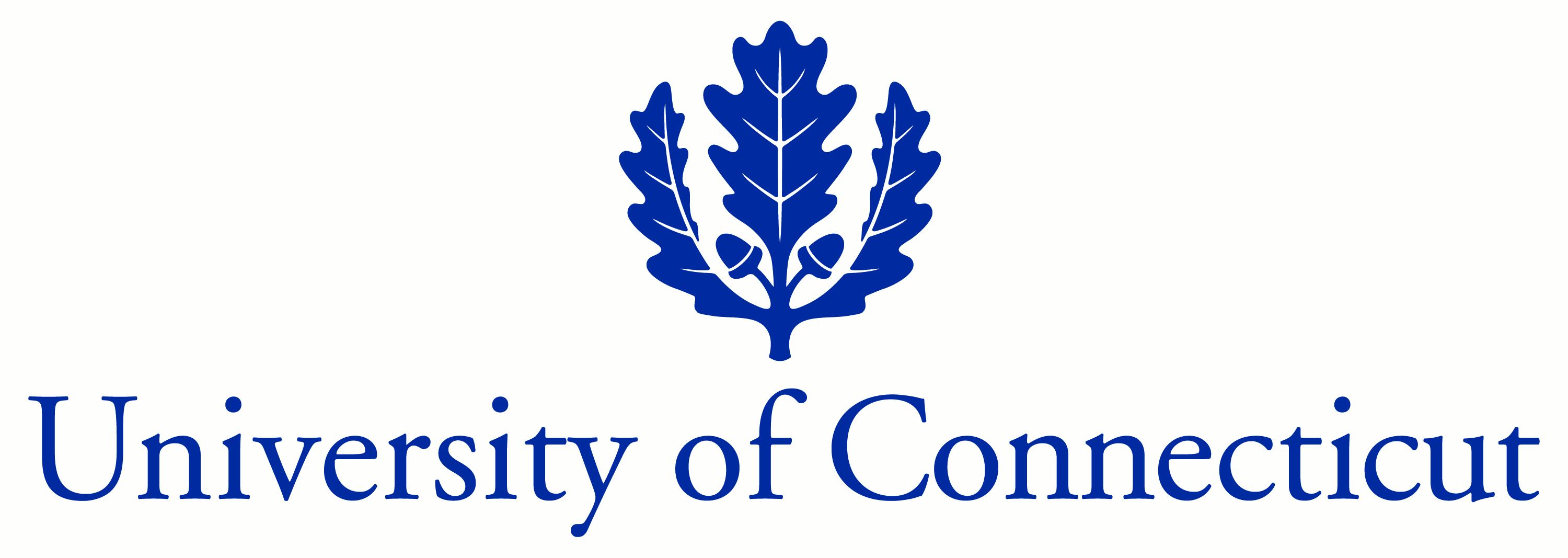 Project Manager
Research Assistants
Post-docs
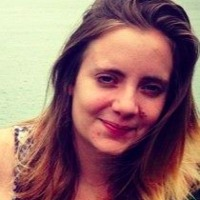 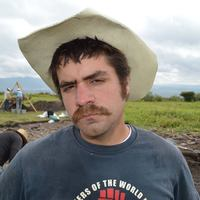 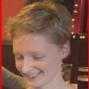 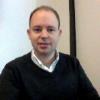 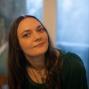 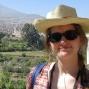 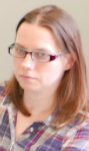 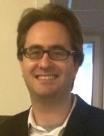 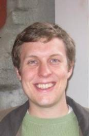 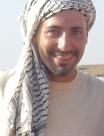 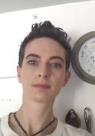 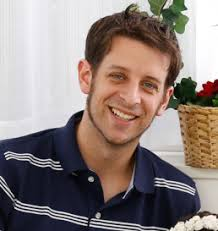 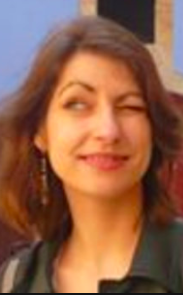 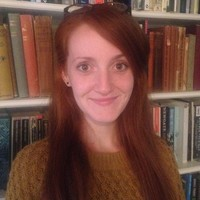 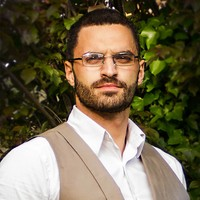 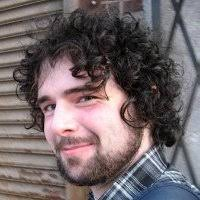 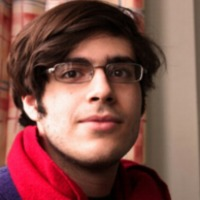 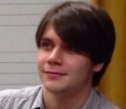 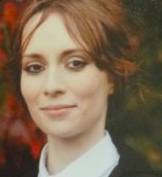 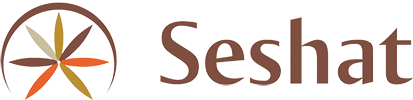 Global History Databank
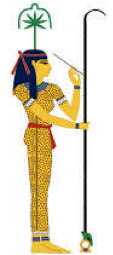 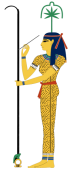 SESHAT: Global History Databank
Acknowledgments

Bernard Winograd
Jim Bennett

Tricoastal Foundation
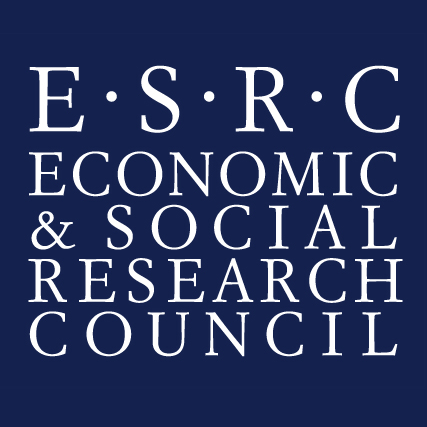 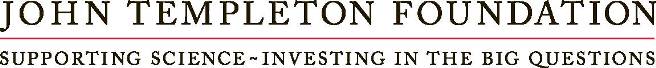 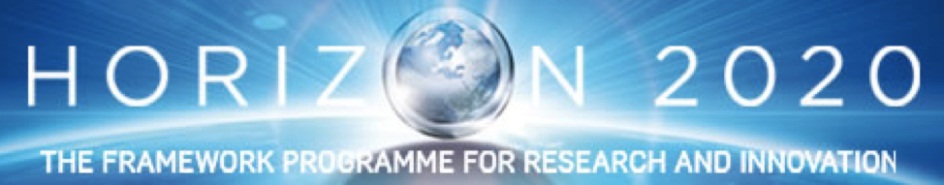 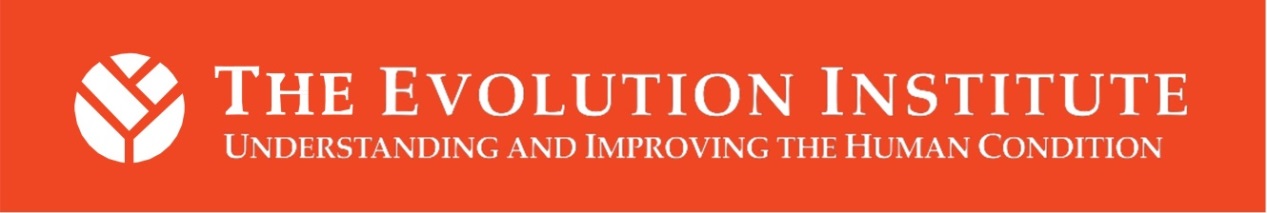